より強い京都将棋 AI の開発
情報論理工学研究室
１６−０１８９
森田和樹
発表の流れ
京都将棋とは
研究背景
研究目的
研究内容
結果
まとめと今後の課題
参考文献
京都将棋とは
田宮克哉氏によって発表された変則将棋の一つ
京都将棋の初期盤面
京都将棋とは
駒の名称と表記
玉以外を一手指すごとにその駒を裏返さなくてはならない
京都将棋とは
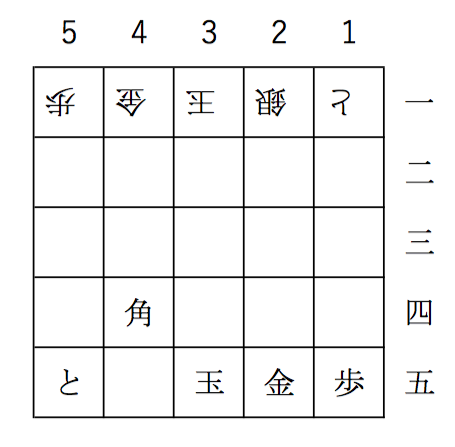 研究背景
本将棋
数多く研究されている
プロ棋士の棋譜が大量に公開されている
学習データが豊富でディープラーニングでの開発
京都将棋
あまり研究されていない
棋譜が公開されていない
研究目的
京都将棋の学習データ不足



学習データ生成プログラムの作成
研究内容
CSA標準棋譜ファイル形式
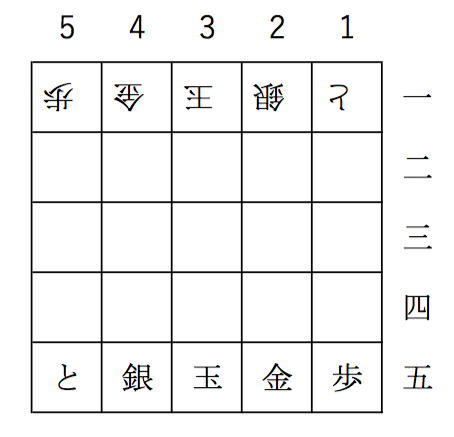 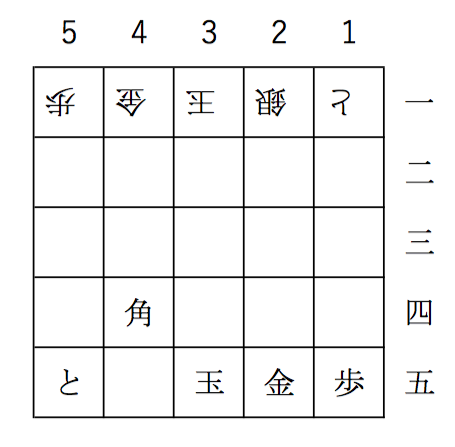 一般的な棋譜：▲4四銀成
　　 CSA形式：+4544KA
研究内容
CSA形式での駒の表し方
研究内容
駒の価値の決め方
本将棋の一般的な駒の価値
研究内容
取った駒は表裏好きな面で打てる

歩を取ると飛車として使える
研究内容
検証に用いる各駒の評価
結果
作成できた棋譜
結果
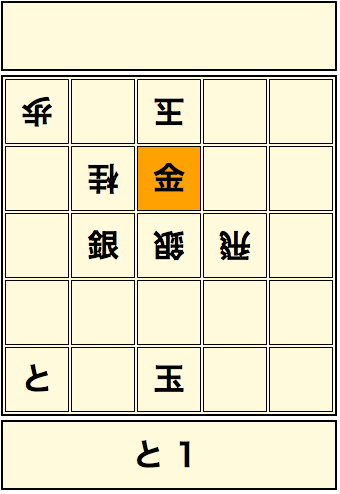 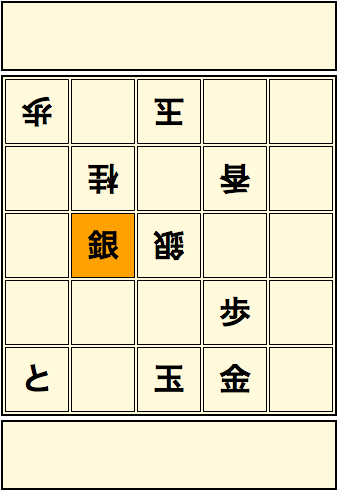 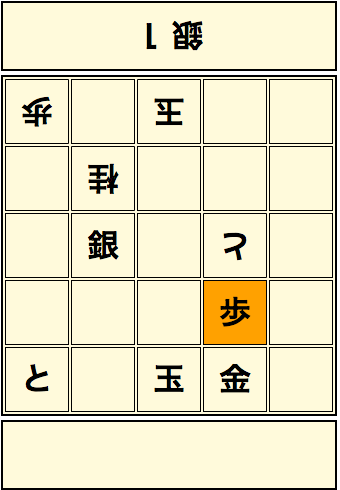 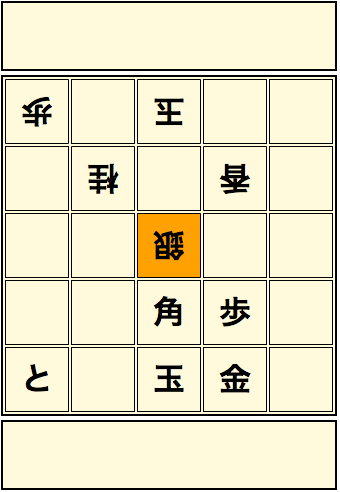 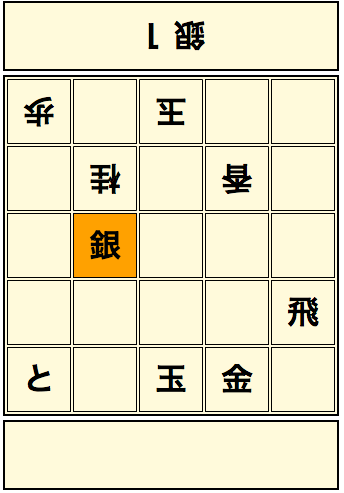 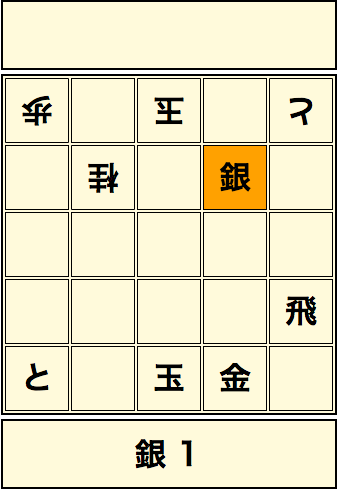 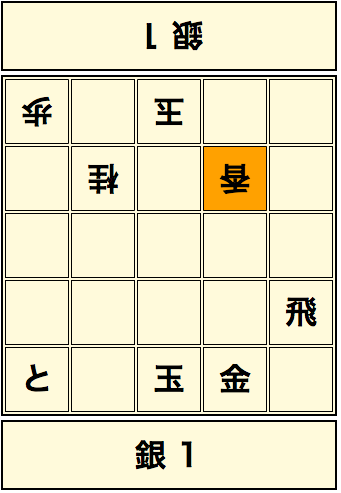 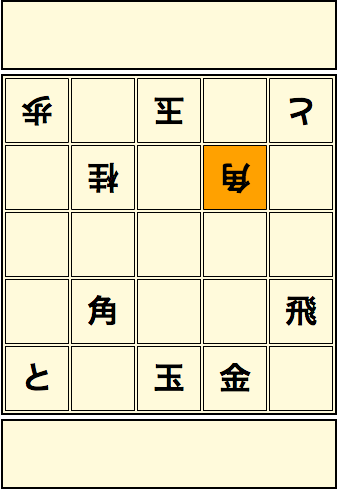 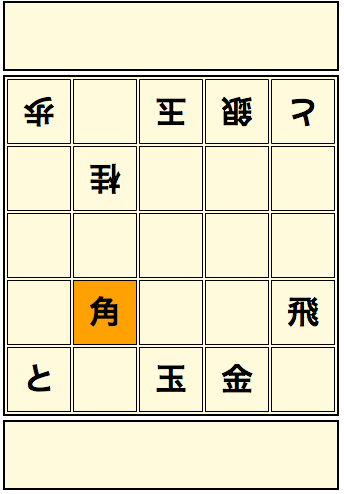 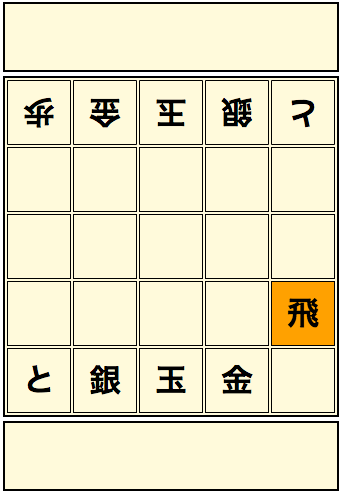 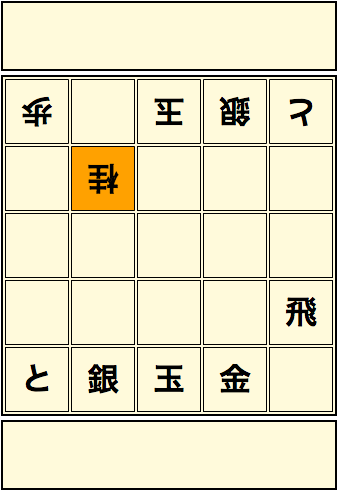 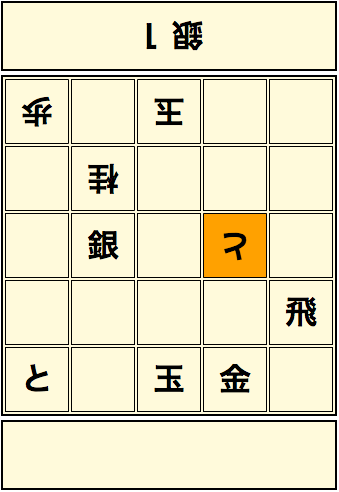 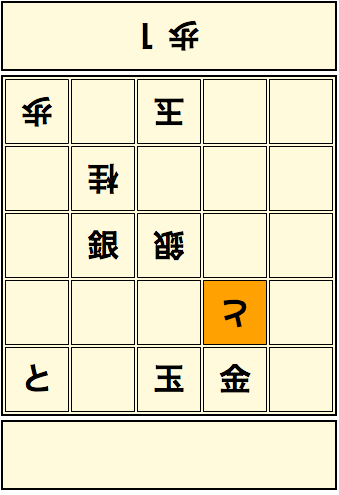 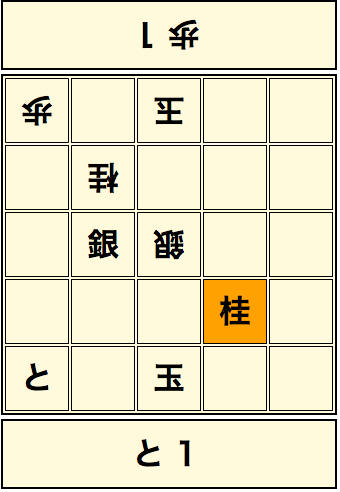 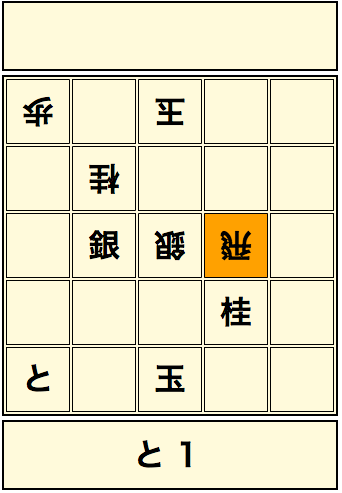 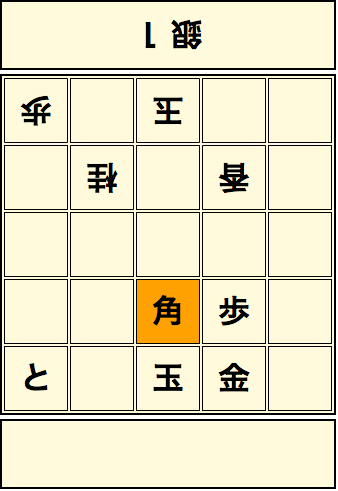 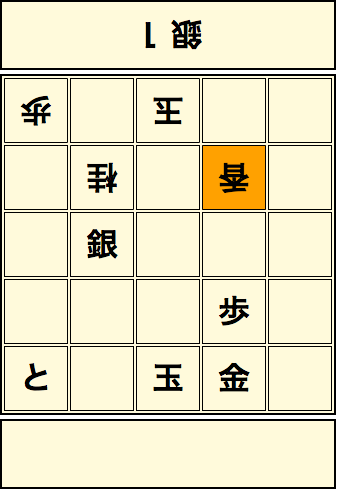 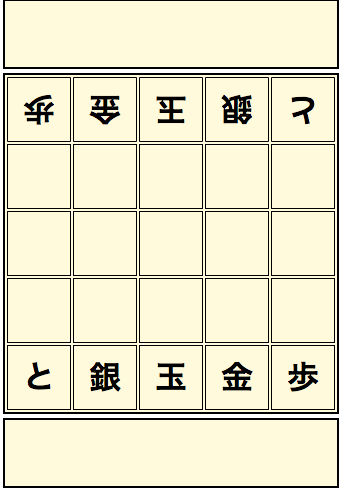 先手
後手
+1514HI
-4142KE
+4544KA
-2122KA
+4422GI
-1122KY
-2223TO
+0043GI
+1424HU
-2322KY
+4334KA
-0033GI
+3443GI
-2224TO
+2524KE
-0023HI
+2432KI
後手玉詰み
研究内容
検証に用いる各駒の評価
結果
Sとの対戦結果（各100戦）
裏表別で評価し、手持ち時の価値を上げたBが最も強くなった
まとめと今後の課題
CSA形式の棋譜を生成できた
生成した学習データを用いてのディープラーニングでの開発

駒の価値の決め方は盤面時表裏別、手持ち時に価値を上げる
棋譜を生成しながら調整
参考文献(1/2)
特開 2001-314544, 特許情報プラットフォーム,URL:https://www.jplatpat.inpit.go.jp/web/PU/JPAH13314544/B7A438836C5E182BF22D6131F2520D55 
京都将棋,幻冬舎,                                                                                                             URL: https://www.gentosha-edu.co.jp/book/b351544.html 
棋譜ファイル形式,コンピュータ将棋協会,URL: http://www2.computer-shogi.org/protocol/recordv21.html
参考文献(2/2)
池 泰弘:Java 将棋のアルゴリズム,工学社 (2007) 
将棋の基礎知識,公益社団法人 日本将棋連盟,                                             URL: https://www.shogi.or.jp/knowledge/shogi/01.html 
京都将棋 将棋ゲームの時間,んとか将棋, 　 URL:https://syouginojikan.web.fc2.com/kyouto.html
ご静聴ありがとうございました